Подготовка детей дошкольного возраста к конкурсу 
«Ритмическая мозаика», как средство приобщения 
к общекультурным ценностям
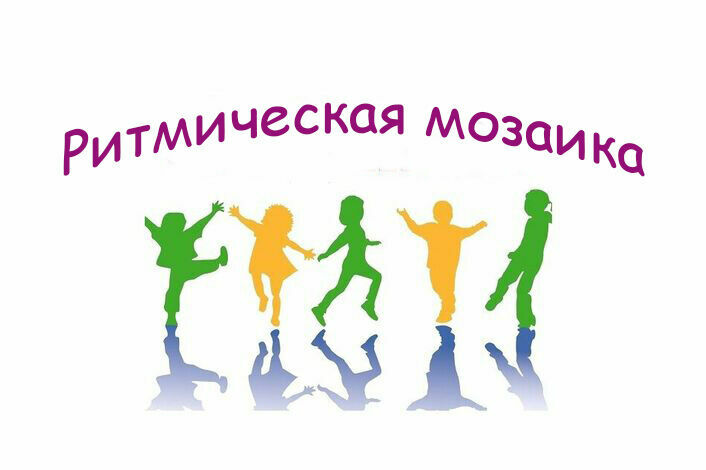 Инструктор по физической культуре МАДОУ - детский №151 Кичигина Ольга Юрьевна
изучаем положение
создание композиции
подбор
музыки
сюжет
построение
перестроение
спортивный
инвентарь
создание композиции
с учетом требований
к содержанию
подбор детей и 
разучивание композиции
участие в конкурсе
Алгоритм подготовки воспитанников к конкурсу «Ритмическая мозаика»
Требования к содержанию композиции